How China’s search company Baidu adopt InnerSource
Jerry Tan 
2019/7
[Speaker Notes: Hello，Everyone， welcome to this session, the topic is “How China’s search company Baidu adopt InnerSource”

Before the session, let me do a quick survey,  have you heard of InnerSource, please raise your hand.]
About Me：Jerry Tan
Senior Engineer of Baidu
Nearly 20 years Experience with OSS
Committer of Mozilla/Gnome/Apache Foundation
TodoGroup member
[Speaker Notes: Let me introduce myself a little bit:
My name is Tanzhongyi, you can call me Jerry.
I am a senior engineer of Baidu.Inc, I have nearly 20 years experience with Open Source Software.
And I am an committer of Mozilla.org/gnome.org/Apache foundation/OpenChain Projects.
and I am also an member of todogroup]
What is InnerSource?
InnerSource is the use of Open Source Software development best practices and the establishment of an open source like culture within organization. (from Wikipedia)

In a short, InnerSource means open your codes inside your company, and accept the contributions from other departments.
[Speaker Notes: In about 2000, Mr Tim O'Reilly found one company to provide opensource consultant services for
organzitions. he called it as "gated open source", one customer is HP, who reduced their printer drivers software from over 100 to less than 10 with Tim's help]
History of InnerSource
Tim O’Reilly
2000
Image are from facesofopensource.come
[Speaker Notes: In about 2000, Mr Tim O'Reilly founded one company to provide opensource consultant services for
big company. he called it as "gated open source", one customer was HP, who reduced their printer drivers software from over 100 to less than 10 with Tim's help]
History of InnerSource
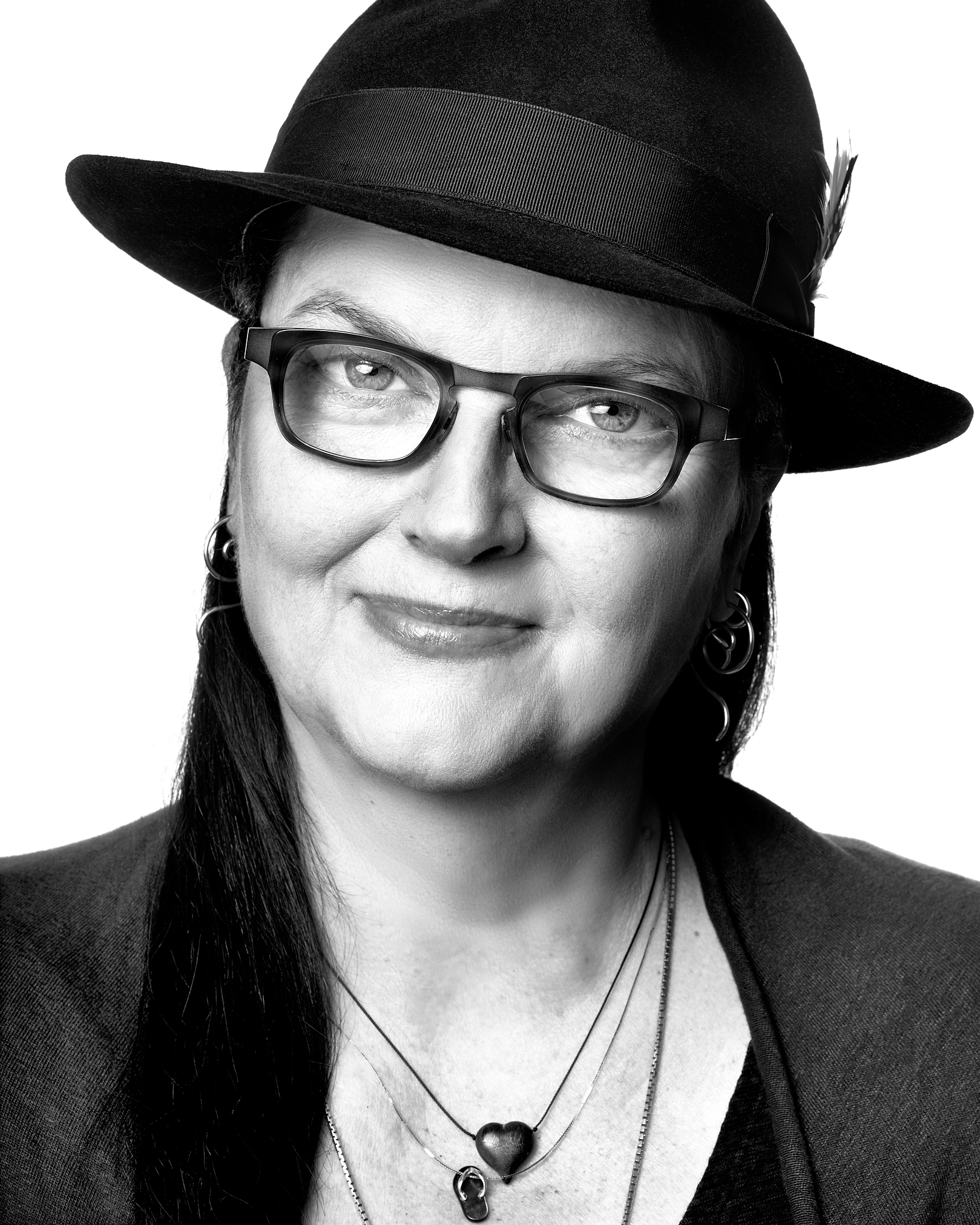 Danese Copper
2015  In PayPal
Image are from facesofopensource.come
[Speaker Notes: When she acted as the leader of opensource in Paypal, she drived both opensource and innersource within paypal]
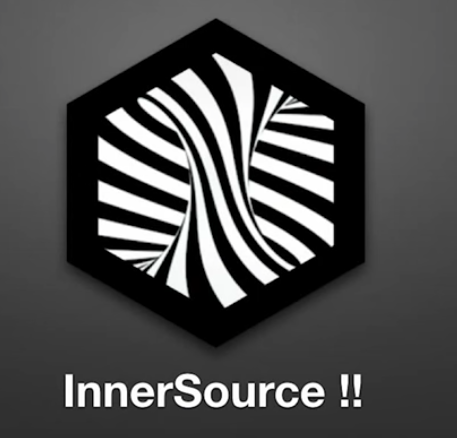 InnerSourceCommons
2015 InnerSourceCommons.org setup

OSCON InnerSource Day

InnerSource Summit
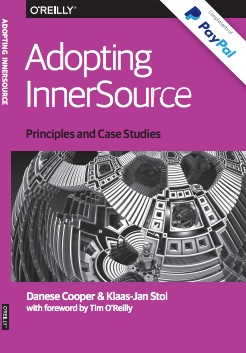 Learning Path (from innersourcecommons)
https://innersourcecommons.org/learningpath/
Introduction
Trusted Committer
Product Owner
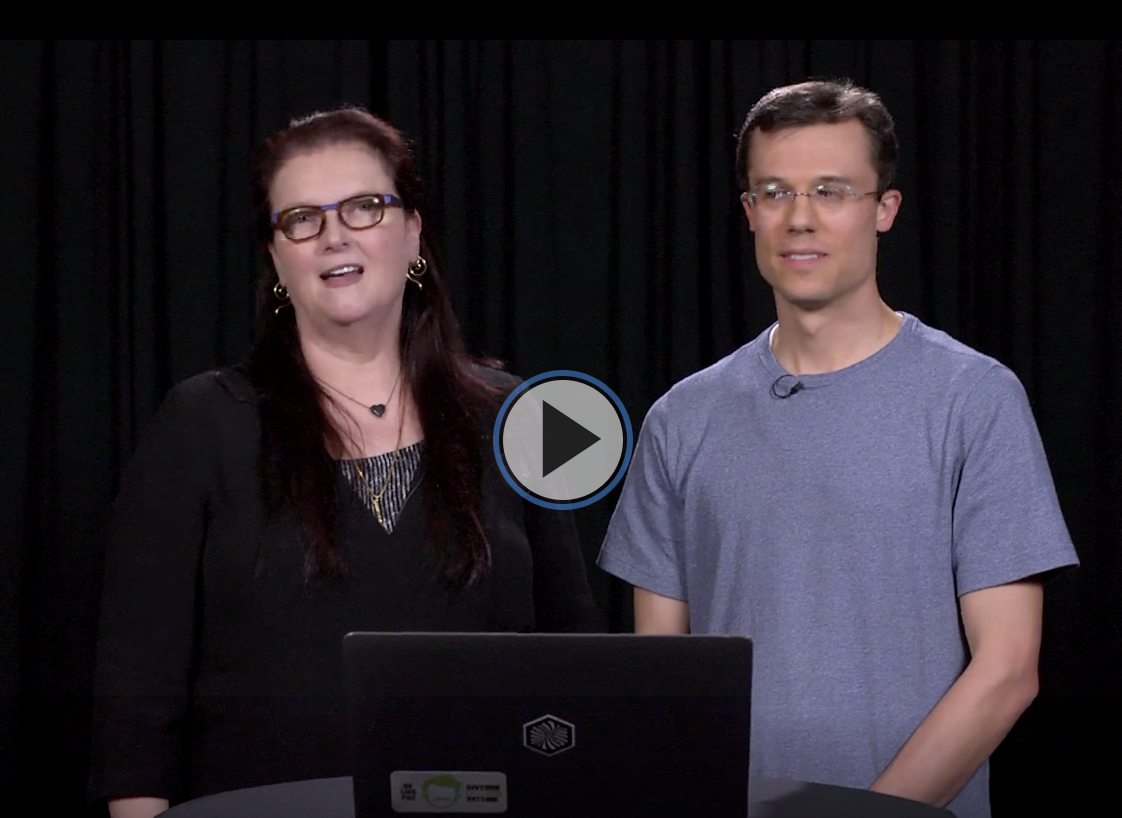 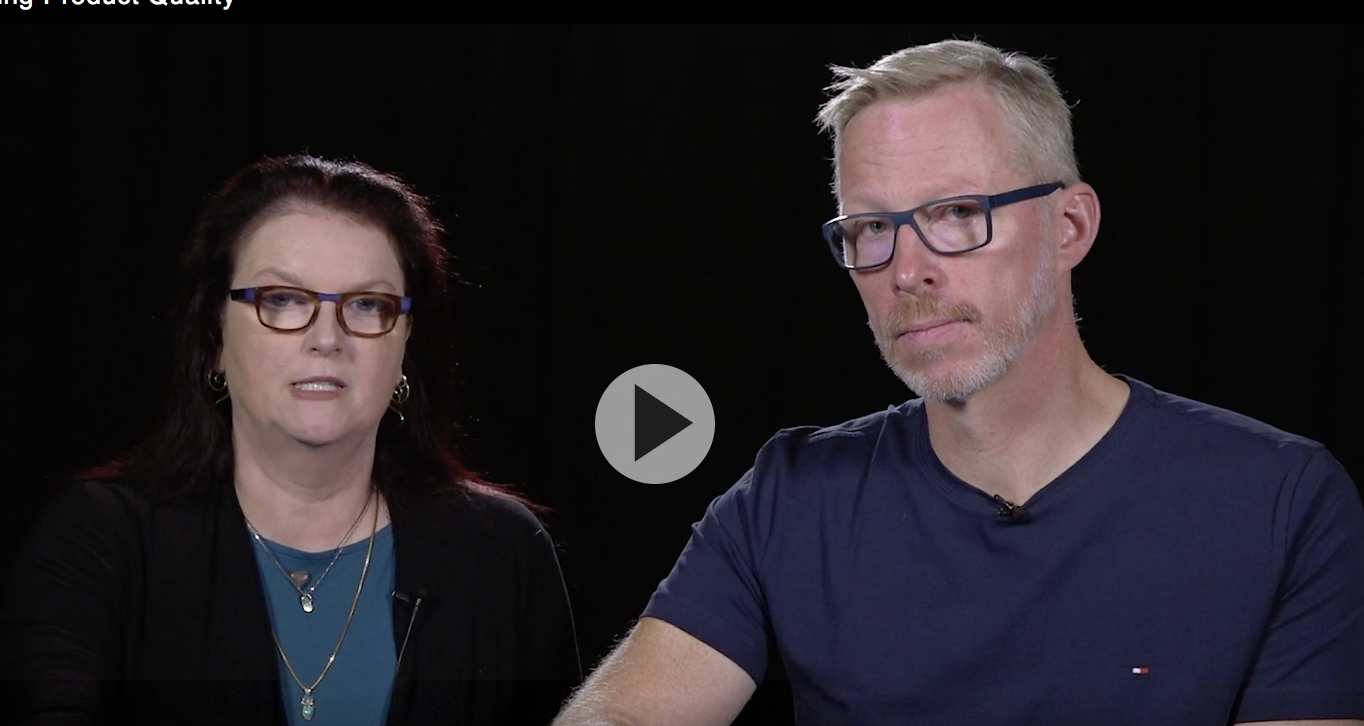 Apache Way: Community over Code
Three important fundamentals:

Meritocracy
Transparency
Community
Why InnerSource？Benefits of InnerSource
And more
Break Silos and Improve collaboration
Promote Software Reuse
Fasten Knowledge Sharing
Enable Innovation
But InnerSource is not easy
“not invented here”
Not willing to be a mentor or lacking the knowledge of how to be a mentor
The conflict with Middle management
Change the culture is always hard
InnerSource In China
It is still a new thing.
Several companies have adopted it already

X Company
Tencent
Baidu
X Company
60,000+ Engineers
2014 began InnerSource top-down
Origin: to make debug easier for projects intertwined with each other if their codes are open
Till Now 50% Projects got InnerSourced

Valuable Practices
Total Top down 
Very strict code security process
[Speaker Notes: sorry it is not convenient to write down its name here, it is an very successful company.]
Tencent
20,000+ Engineers
2012  began to adopt InnerSource bottom up
Origin: to promote engineer culture inside company
Till Now 34% projects get InnerSourced
Valuable Practices
Strong Operational activities(Code Culture Prize）
Incubator of open source ，InnerSource first then contribute to open source community
Baidu
The largest search company in China
More than 10,000 engineers
Has several open source projects
Apollo
PaddlePaddle
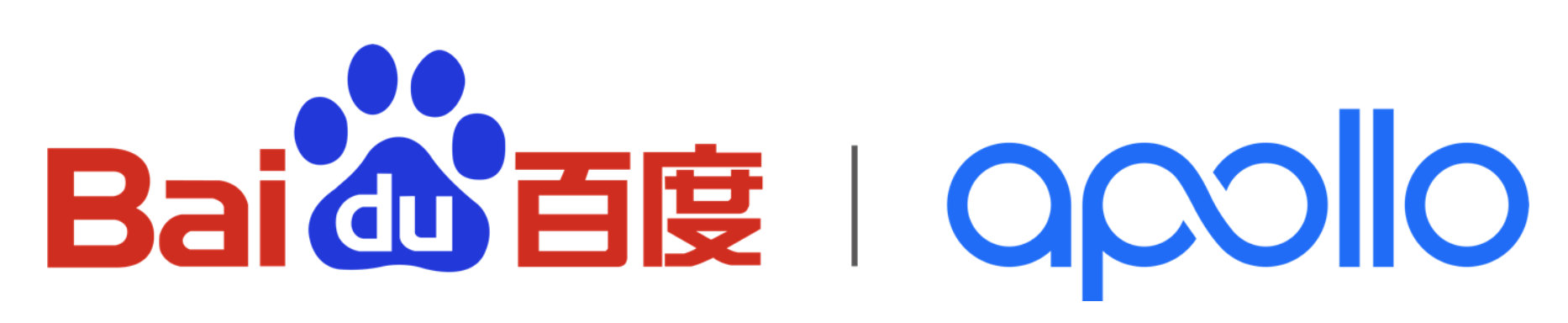 Apollo
Apollo project is an open autonomous driving platform
https://github.com/apolloauto/apollo
14.3K stars, No.1 in GitHub autonomous-driving category
More than 1000 cars run every day with apollo inside
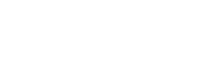 PaddlePaddle
An open source PArallel Distributed Deep LEarning  Platform
Just Like TensorFlow and Pytorch
https://github.com/paddlepaddle/paddle
Very popular in China
Heavy used inside baidu
search
Ad
Image/Video/NLP
The Journey of InnerSource in Baidu
Pilot Project：ODP
A php framework used widely inside Baidu
2016 began to adopt InnerSource
Origin : Limited Engineer Resource ，can not handle too many feature request
InnerSourced after one year
More than 200 engineers join the project
More than 100 patches
Some good practices
Organized Many Forums to attract developers
Set simple tasks for beginners
The leader is a community guy
The project is layer designed, easy to extend
First department：INF
Responsible for Baidu’s Infrastructure services including storage and computing
About 200 engineers
Got Support from Director, Managers, Developer Leaders
Origin : 
Limited Engineer Resource ，Can not handle too many feature request
to build stronger connections with the inside customers
First department：INF （cont）
All products of INF are required to InnerSourced
Also With strict requirements for documentation
Readme
How to contribute
How to test
Results: Within one year
several projects received active contributions
Company Wide
COO promoted InnerSource  several times to break down silos 

CTO requested all platforms that serve for company wide should be InnerSourced

OSPO Request that all projects need to be InnerSourced first before Open sourced to external
Within one year
50% projects got InnerSourced


1.4% cross department contribution
But InnerSource is a long journey
When scale to company wide,
It became much harder.
We need more manager, more tech leader to support ,and more active contributors
Here is some my thoughts
Top Down vs Bottom Up

Well Begun is half done

Open source culture is the key

Tools is also important
Top Down vs Bottom up
Only Top Down Does not work well

Only Bottom Up Does not work well

Top Down and  Bottom Up should be combined together
Well begun is half done
Pilot project must be selected very carefully.

Project Type

Project Tech Leader
Open Source Culture is crucial
Building an active Internal Engineer Community is very important, especially for Chinese companies.

Open Source evangelism for engineers & managers
Policy & process to Incentive Contributions
Continue success and Role models
Tools is also important
Support open and secret mode

Support code-review & merge

Support CI/CD

Support issue & doc
The biggest difference of China
China’s opensource history is not long

Need More patience

Need more evangelism
InnerSource  Guidelines
No simple recipe
InnerSource Framework
Air Cover
Policy
Process
Tools
Step1: Pilot
Step2: One BU/BG
Step3: The whole
Groud Support
Any Questions？